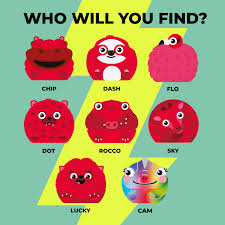 Comic relief-Red Nose Day
By Maisie, Shaw, Hughie, Dilara, Hayley,  Nicole, Cameron, Bella and Catriona!
What is Red Nose Day?
Red Nose Day is a day when people across Britain raise money for charities in the UK and around the world.
When is Red Nose Day?
Red nose Day is on the 18th of March every year.
W is Red Nose  ?
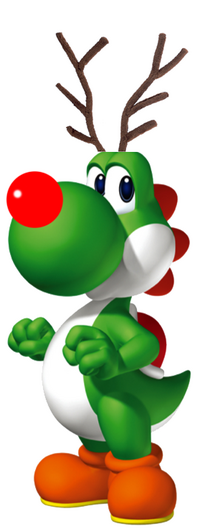 On red nose day people make donations to try and stop child poverty.
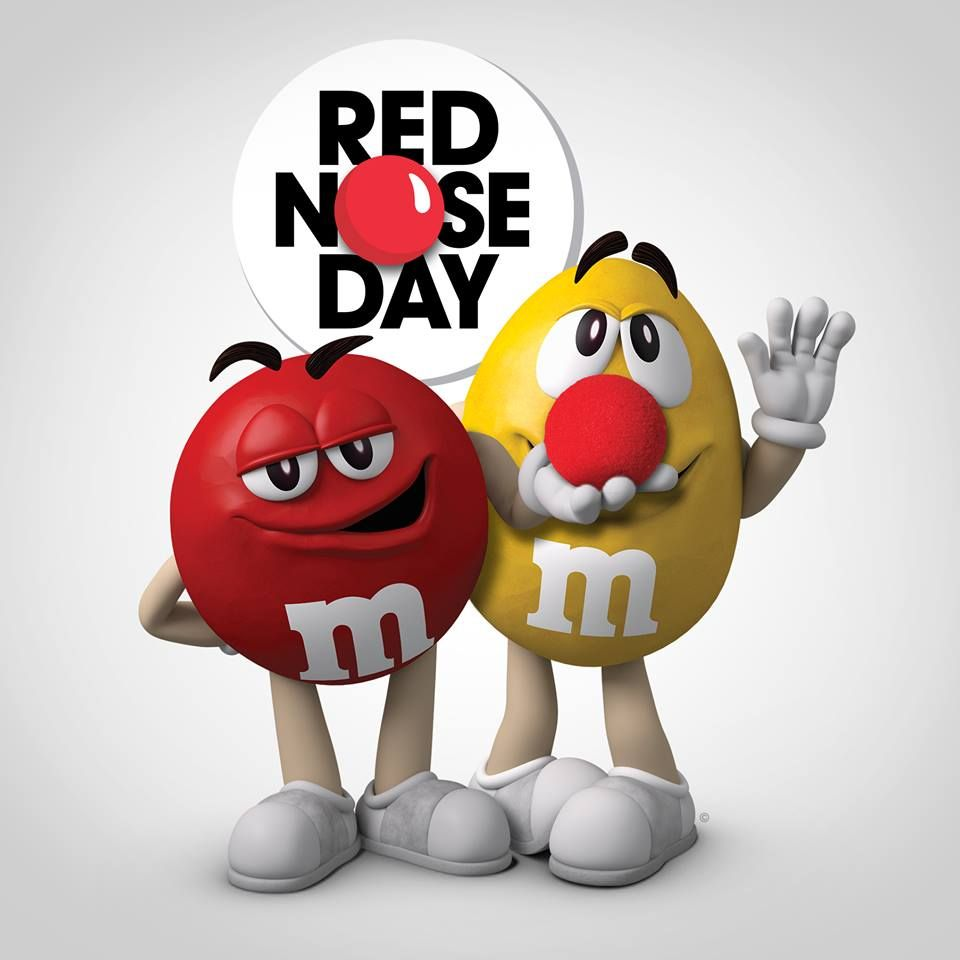 This Photo by Unknown author is licensed under CC BY-SA.
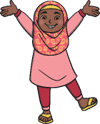 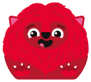 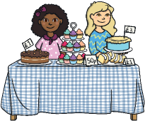 Non-uniform Day and 
Wear Red
How Will 
    You 
Celebrate 
Red Nose  
    Day? ​
Wear a Red Nose
Cake sale
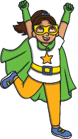 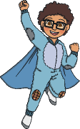 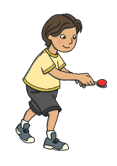 Red nose and spoon race
Dress up as Superheroes
Do you have any more Questions?
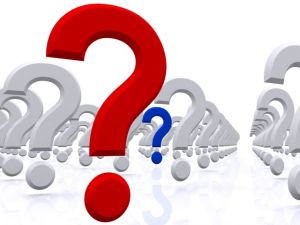 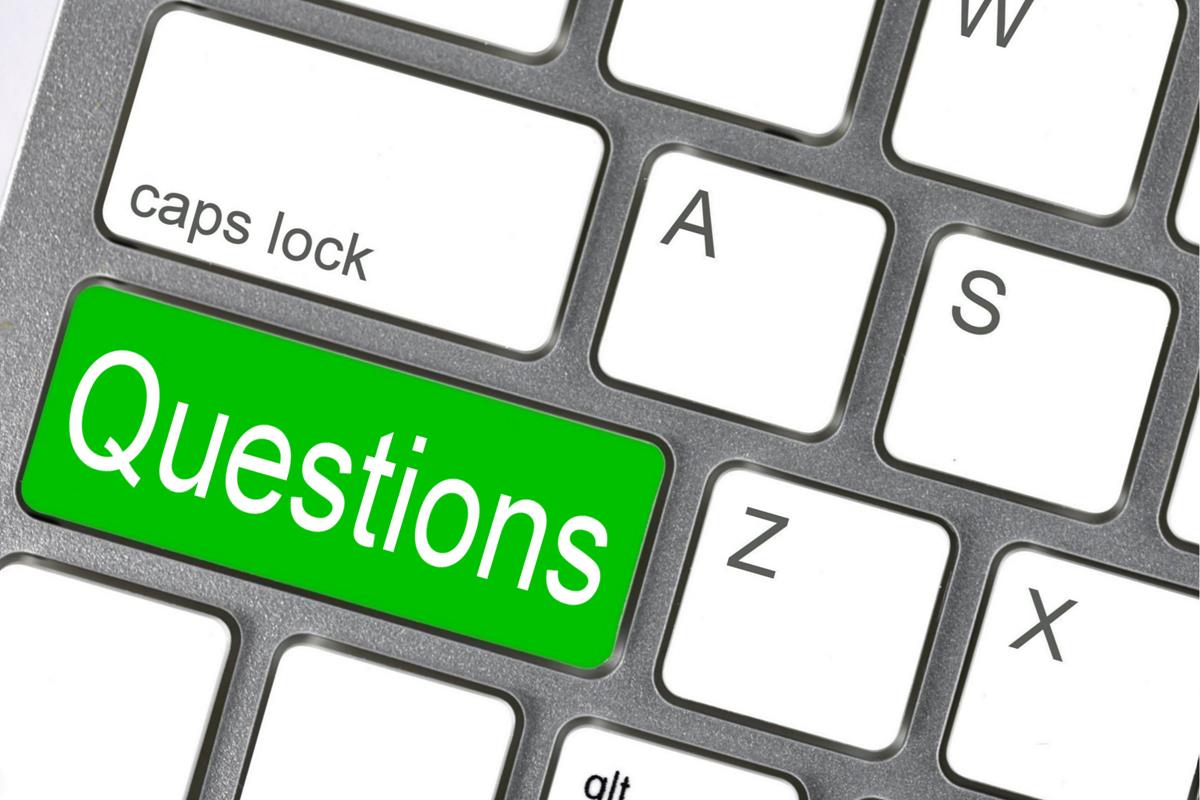 This Photo by Unknown author is licensed under CC BY-SA.
This Photo by Unknown author is licensed under CC BY.
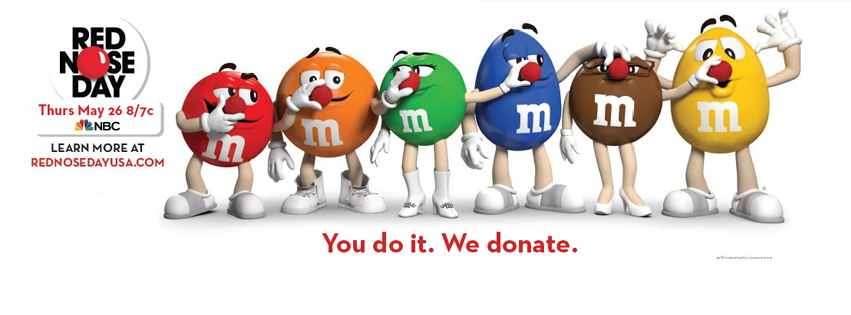 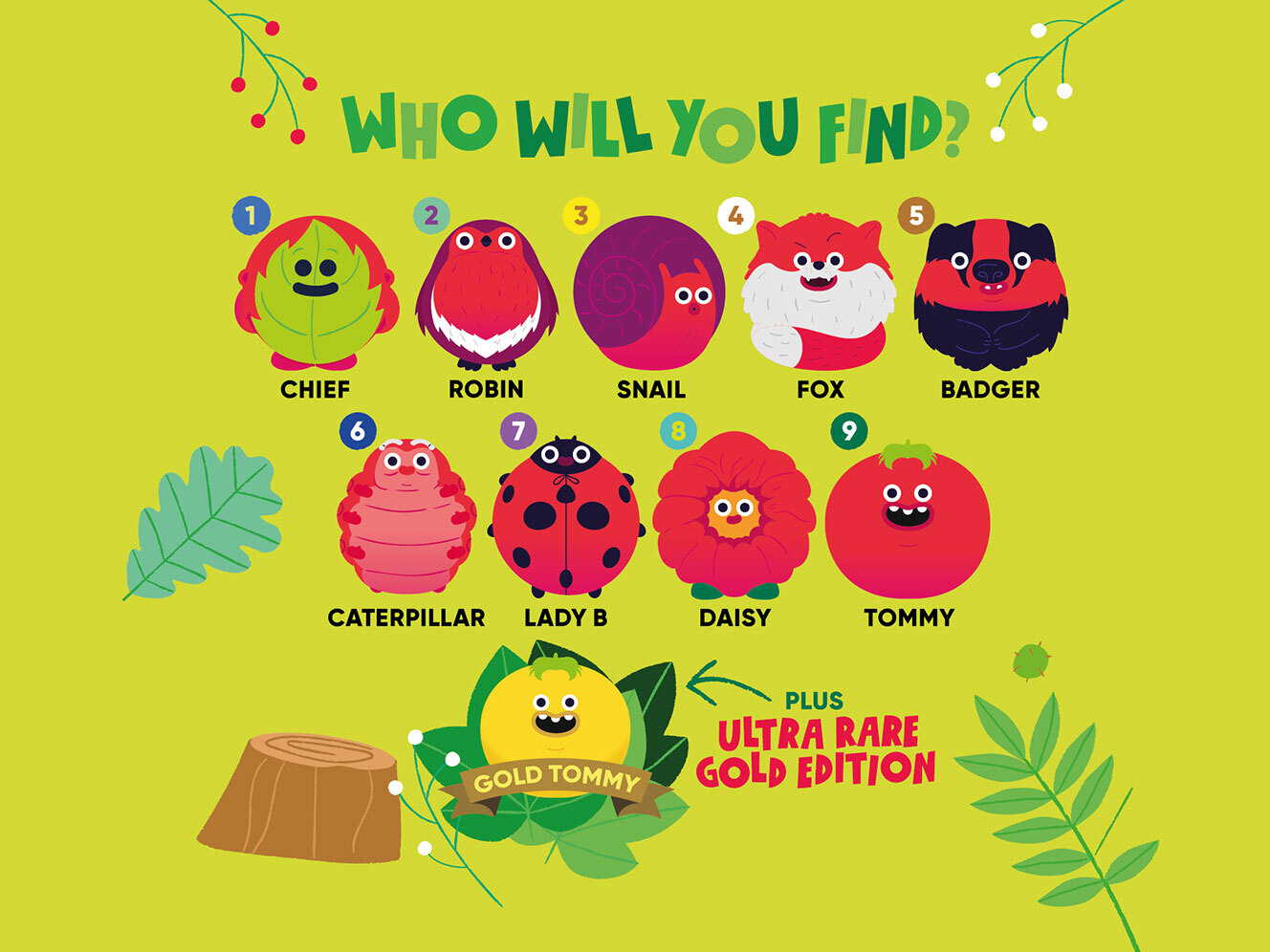 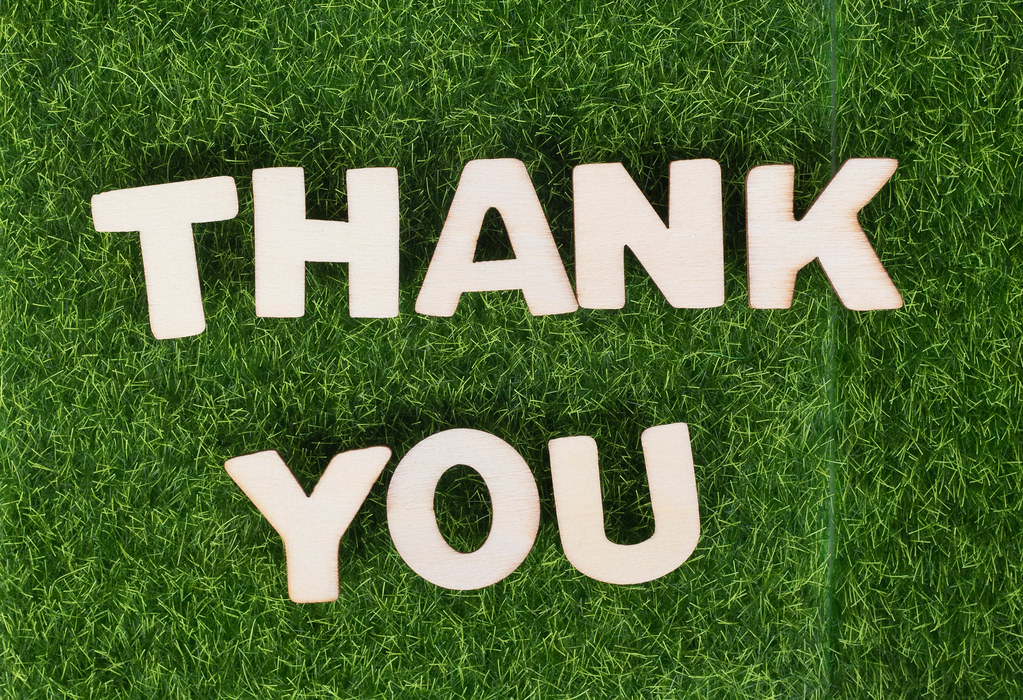 P1-P3
Thank you for Listening
This Photo by Unknown author is licensed under CC BY.
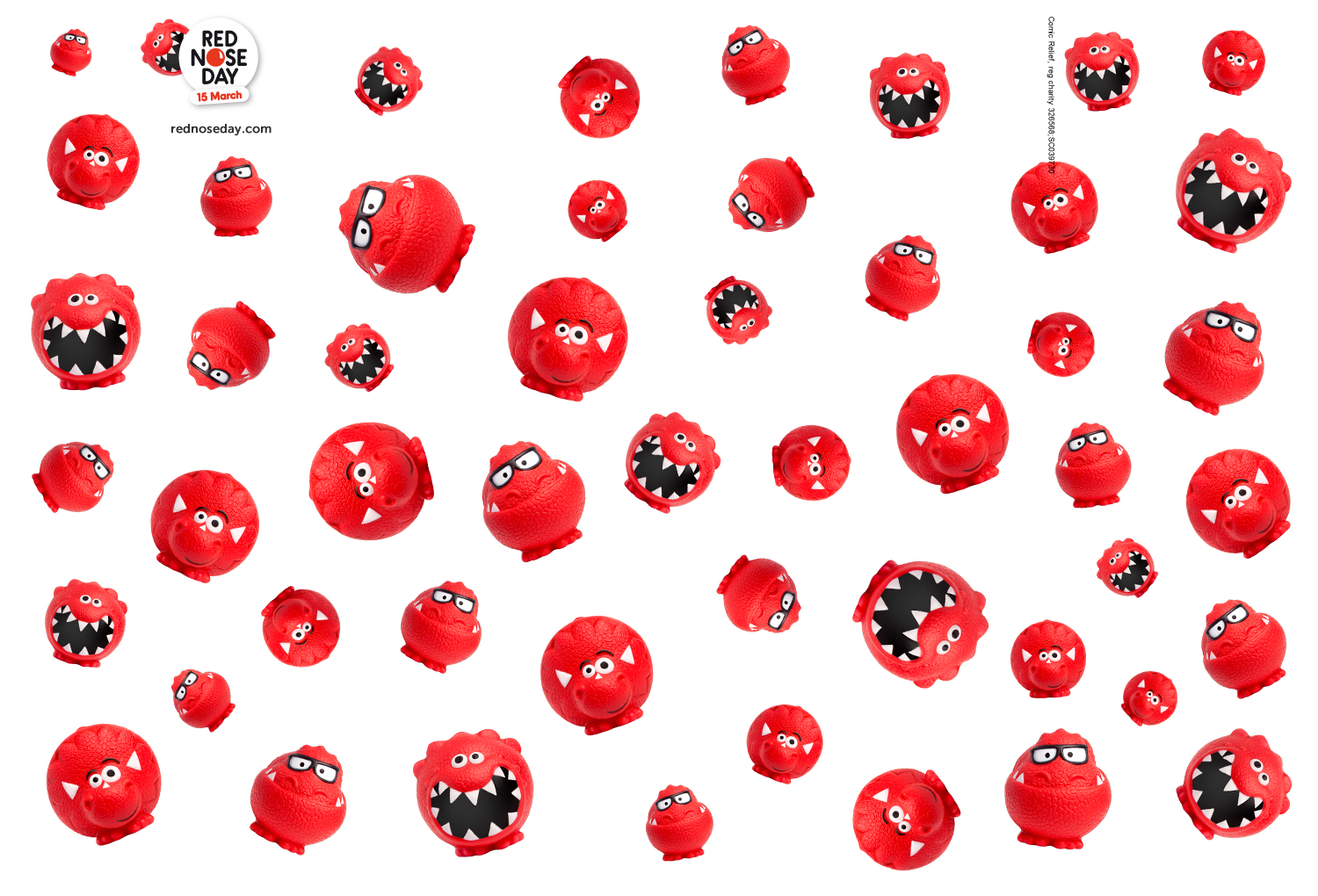 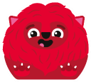